Test 3 Revision
Year 7 Foundation
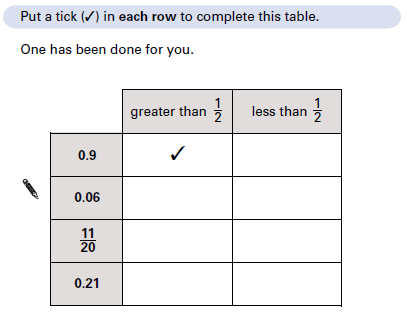 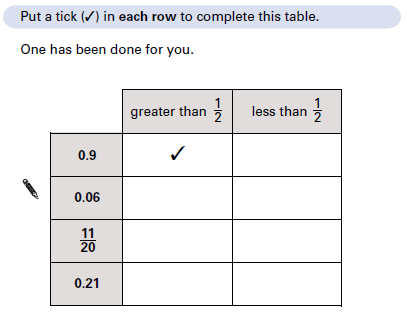 


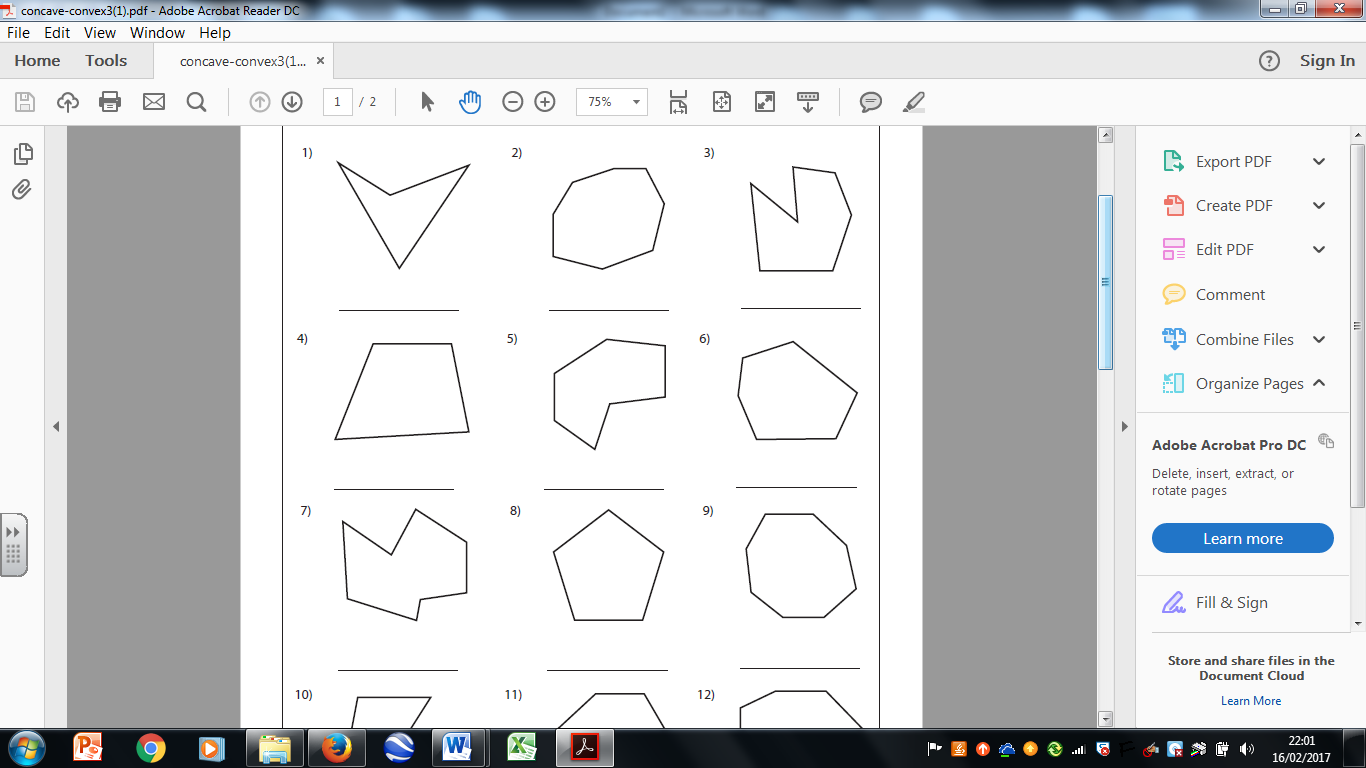 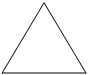 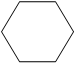 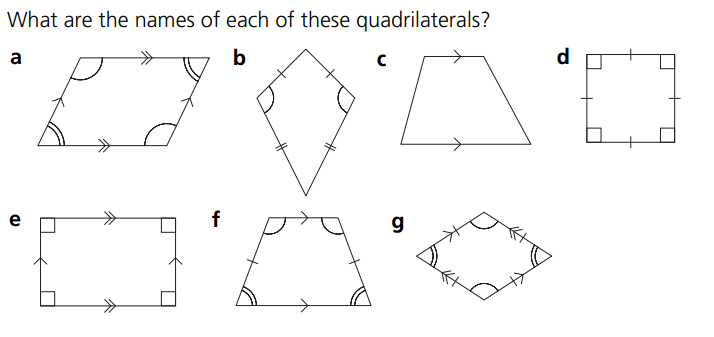 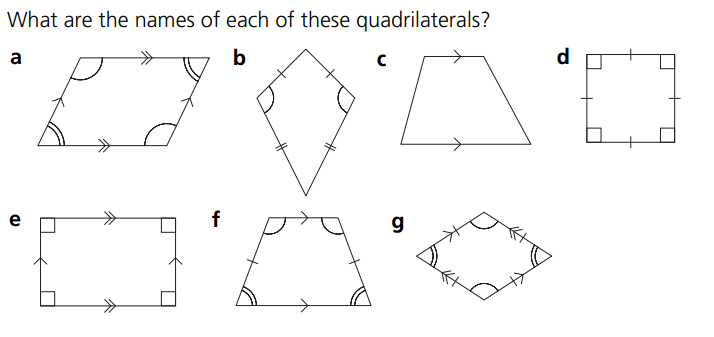 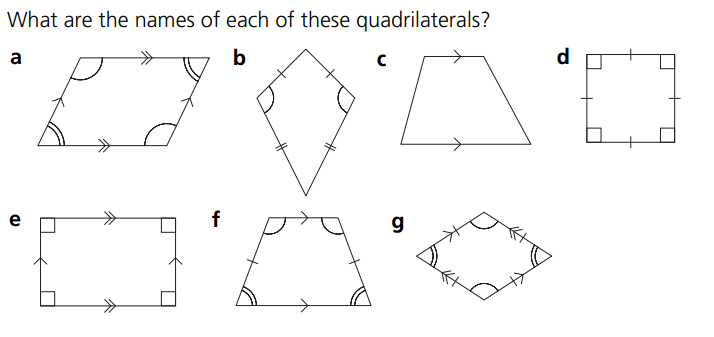 Reflex
Acute
Obtuse
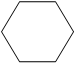 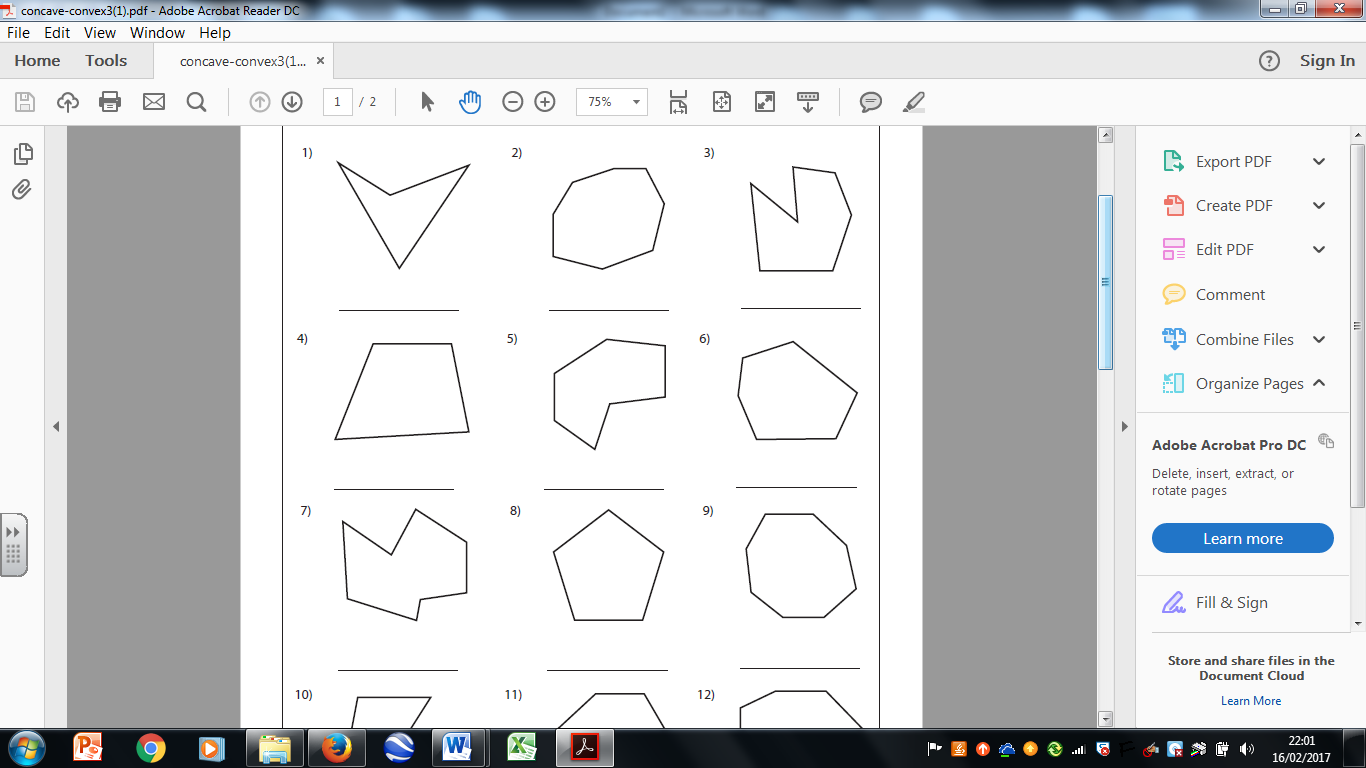 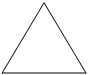 Pentagon
Hexagon
Triangle
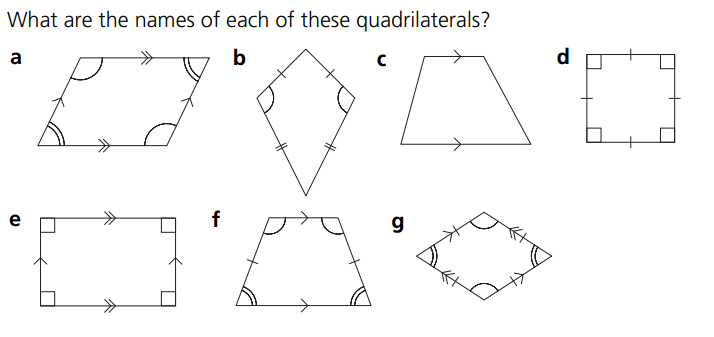 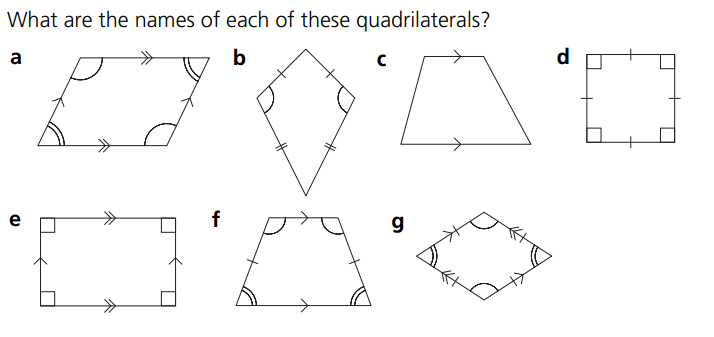 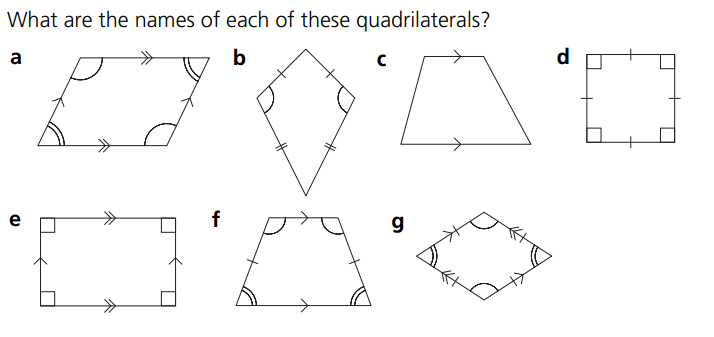 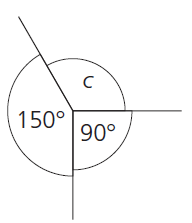 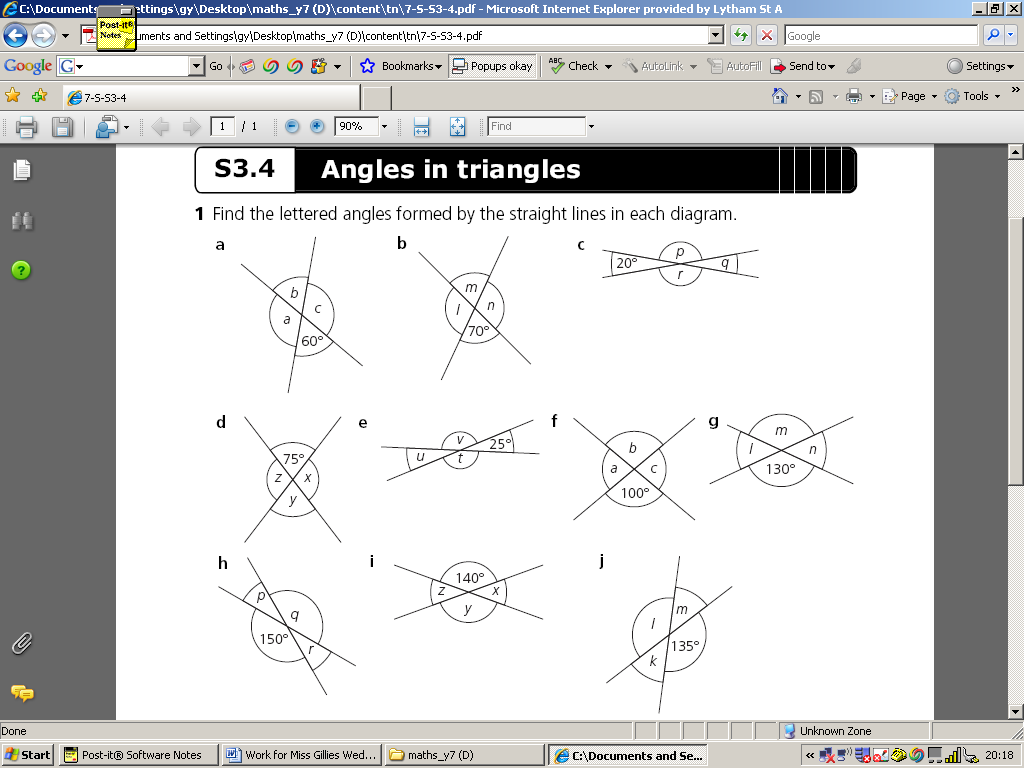 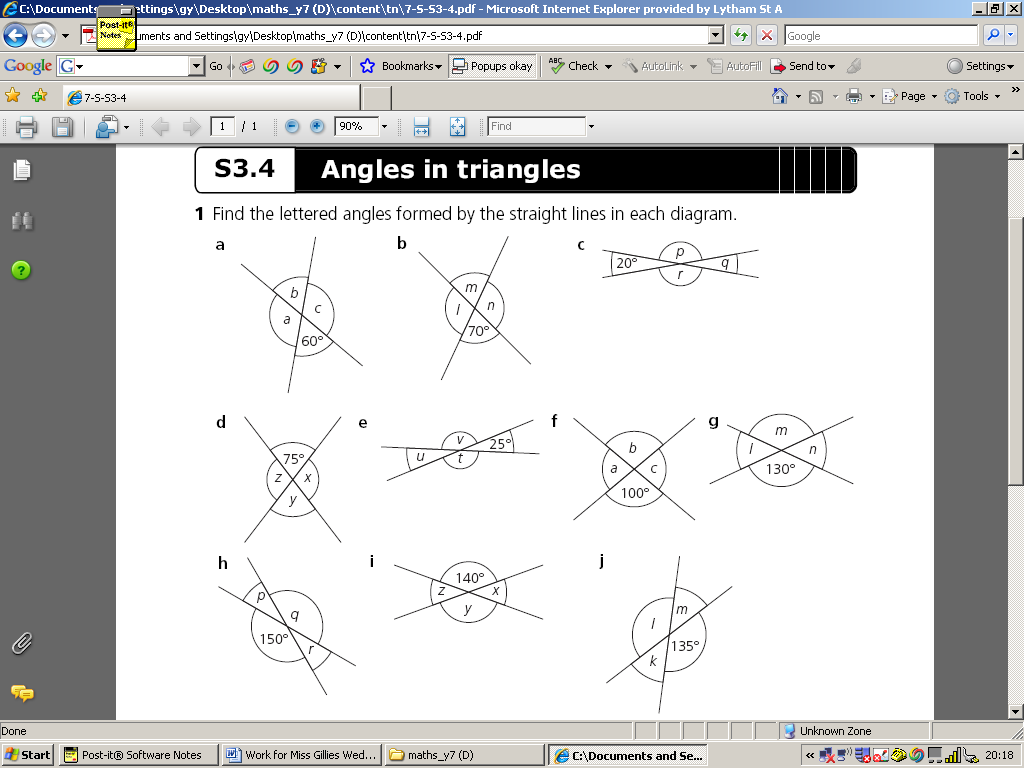 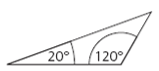 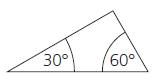 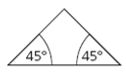 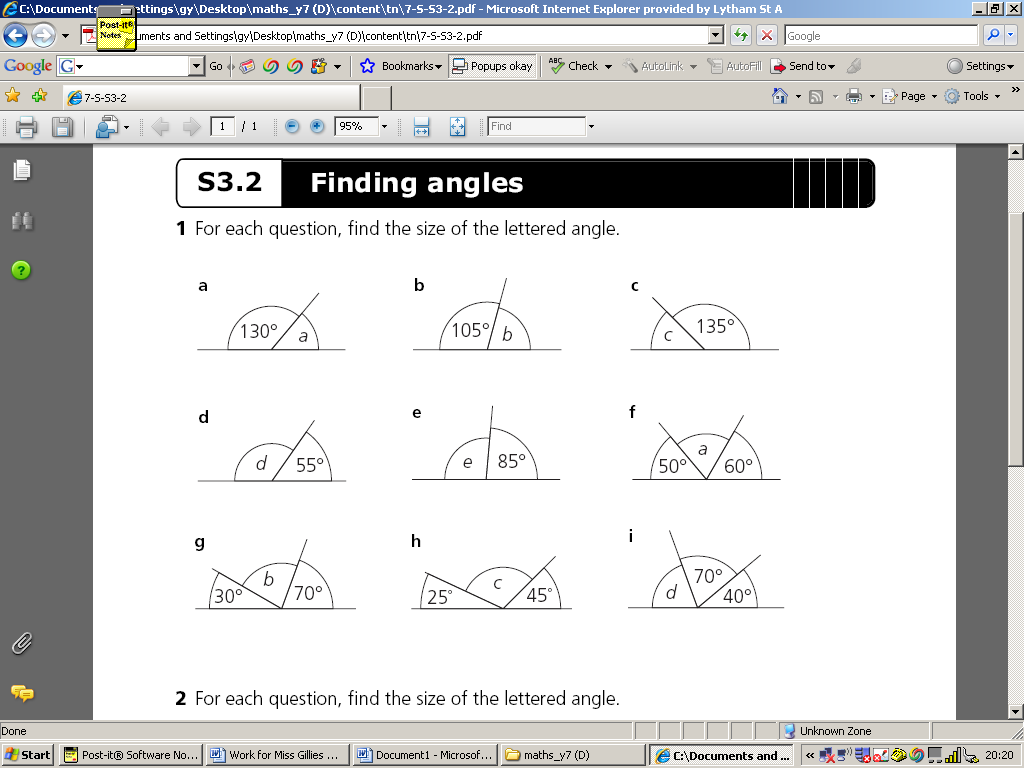 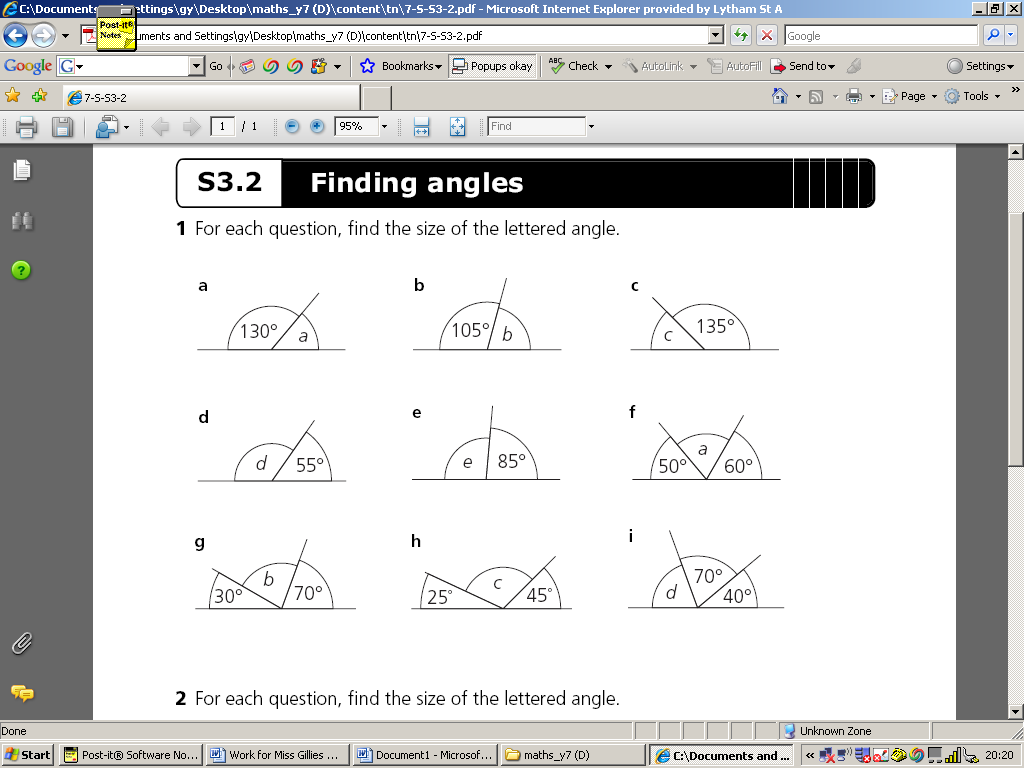 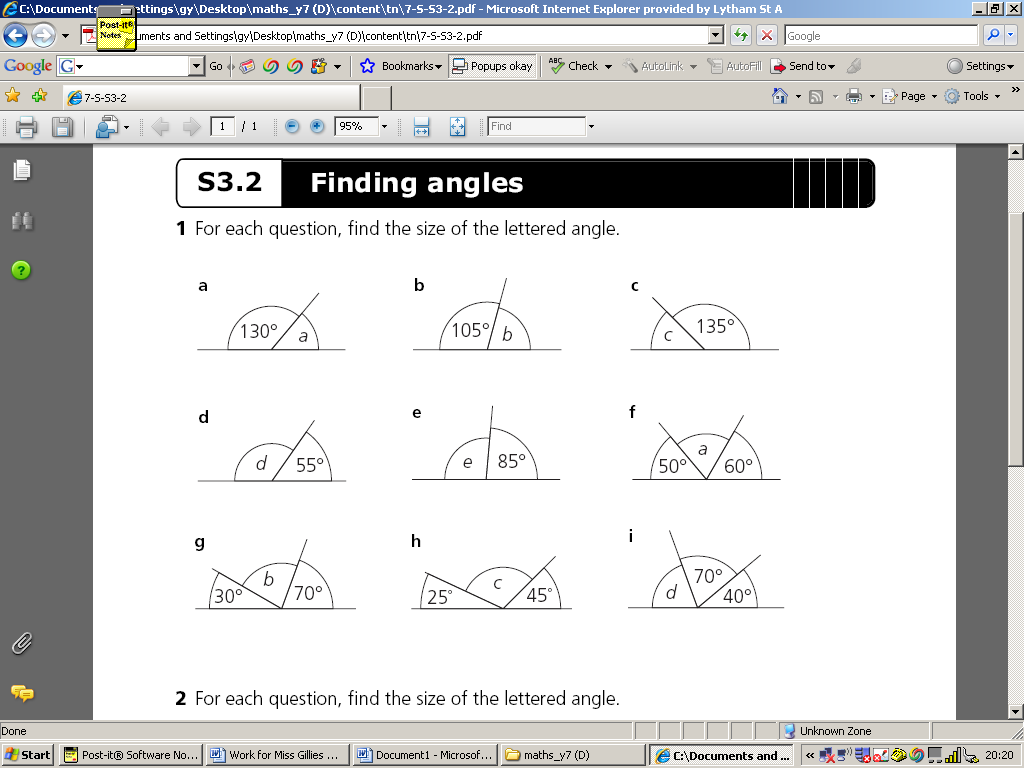 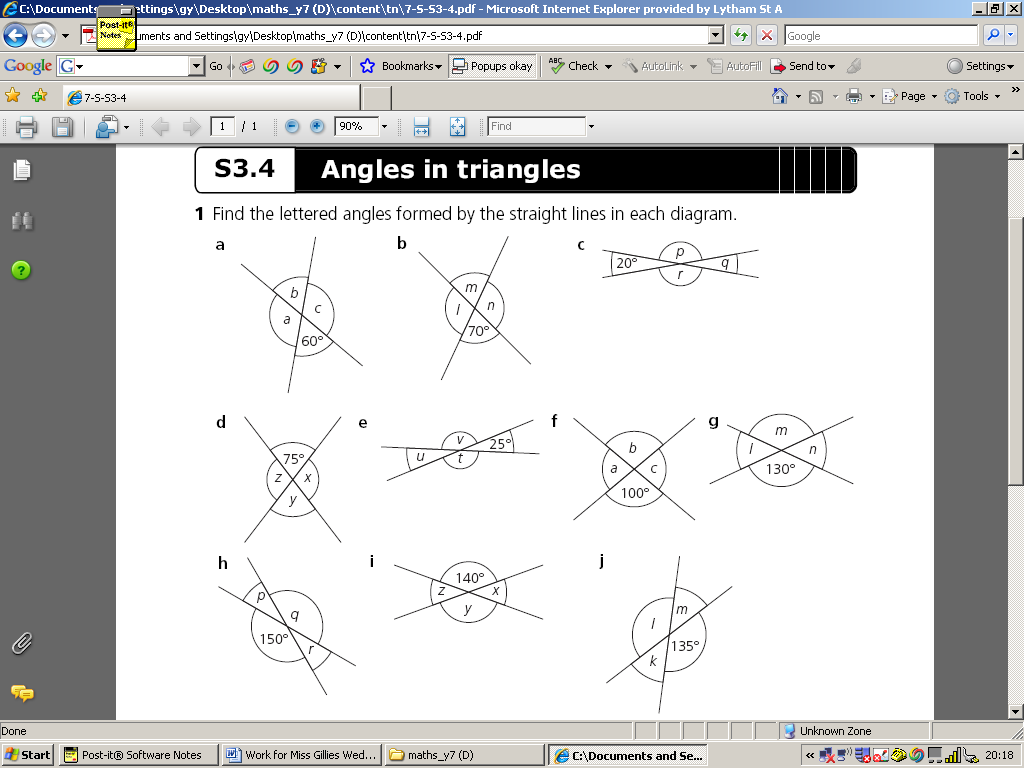 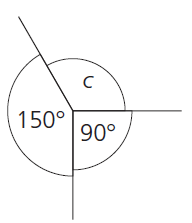 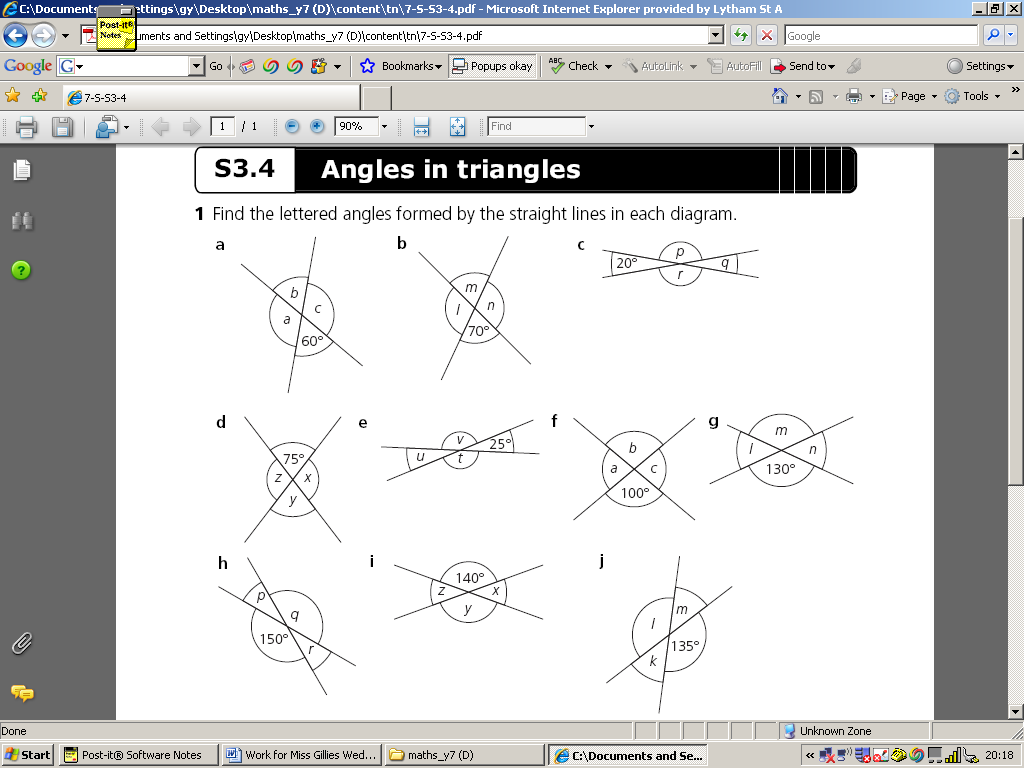 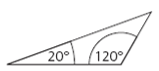 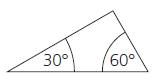 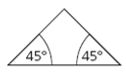 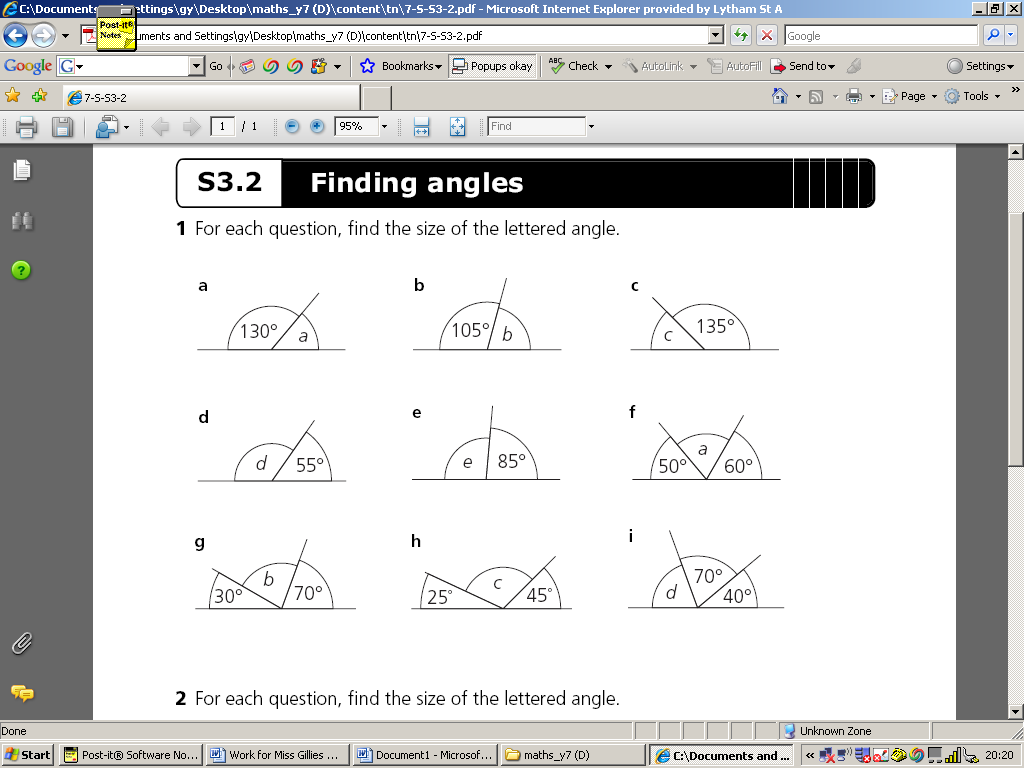 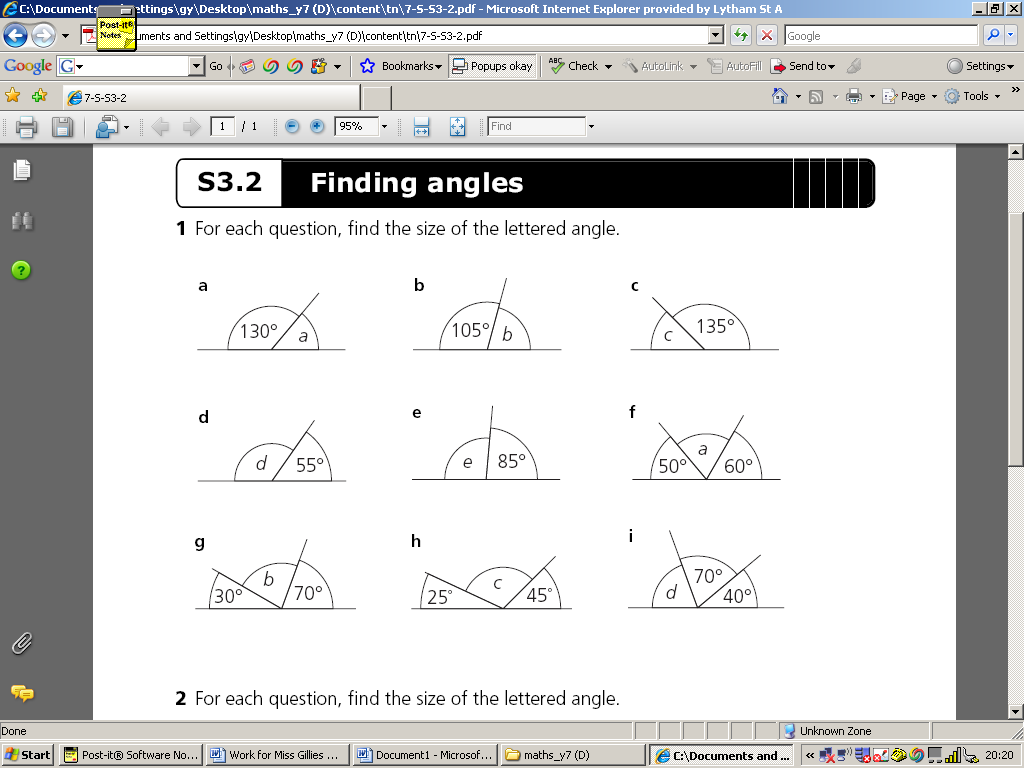 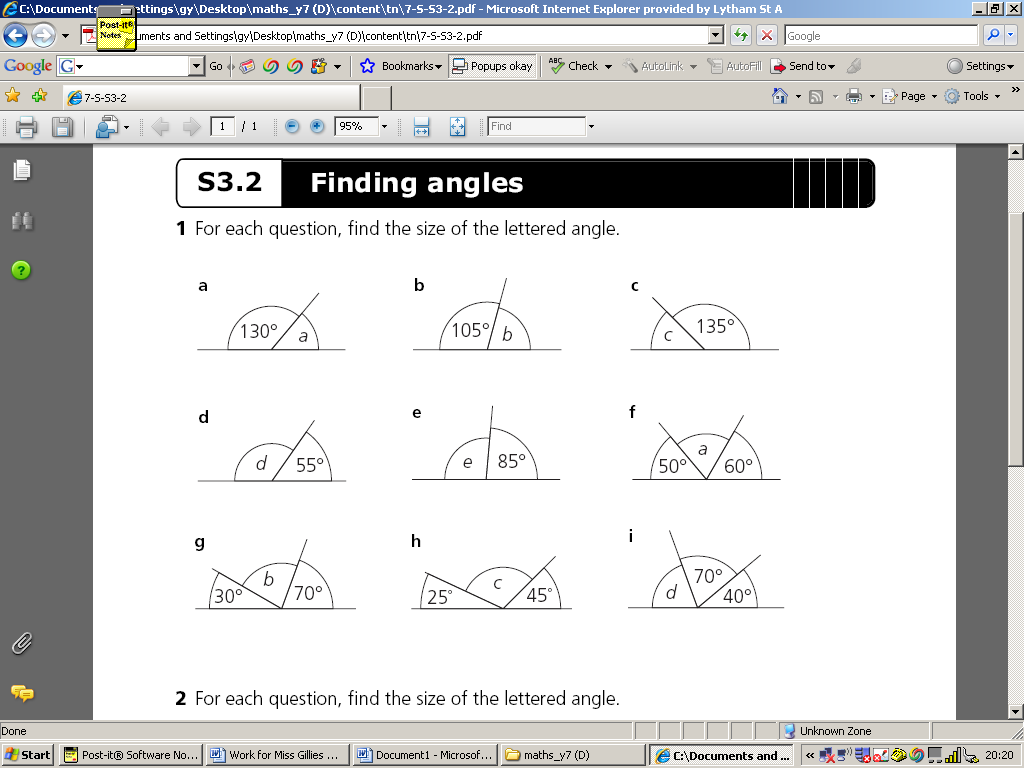 a
a
b
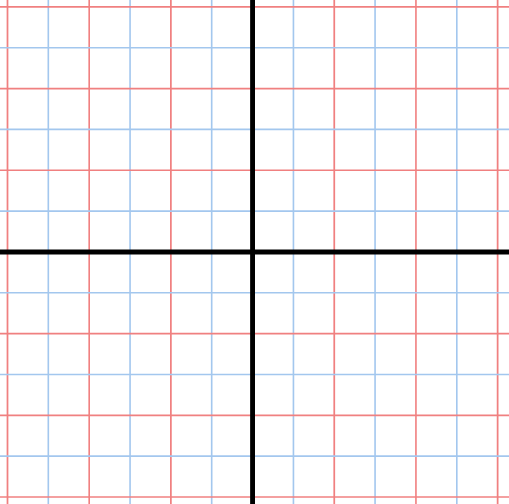 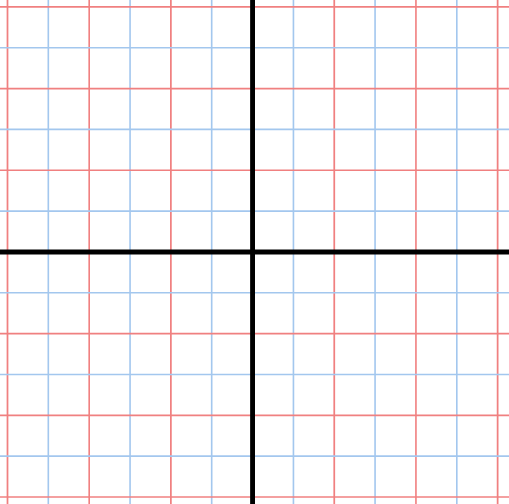 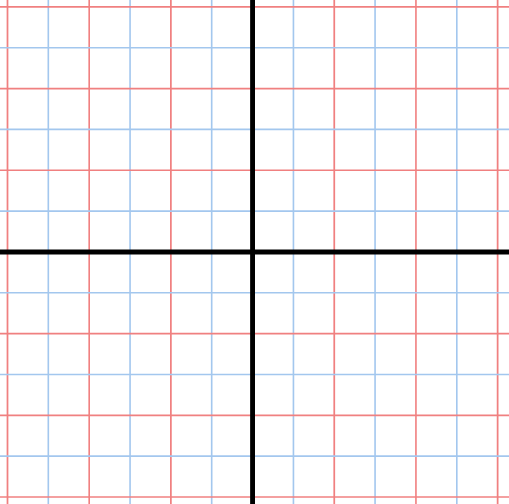 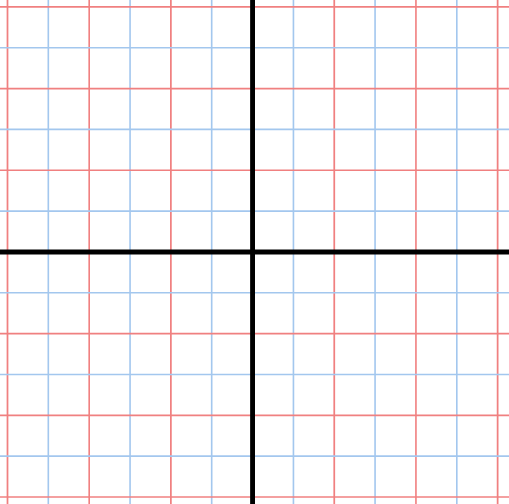 b
b
a
y
y
y
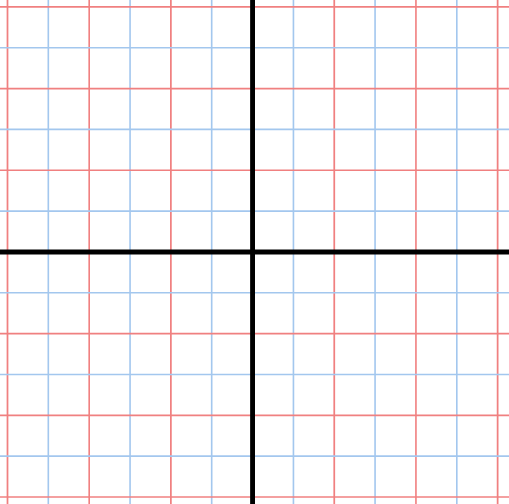 x
x
x
y
y
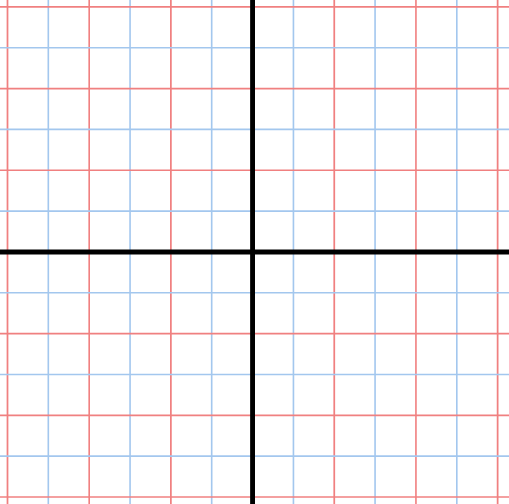 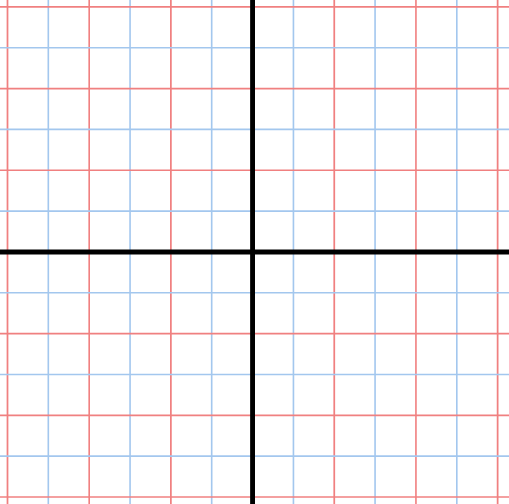 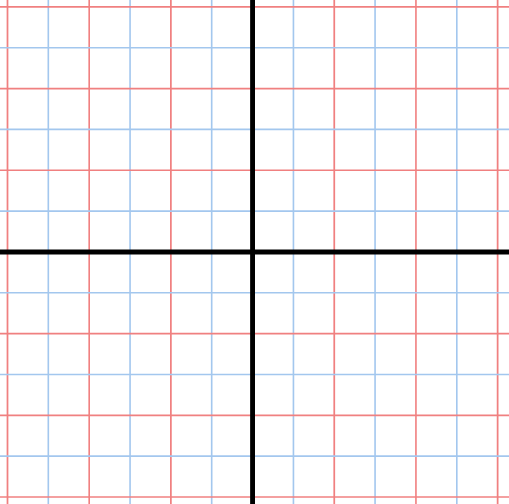 x
x
a
a
b
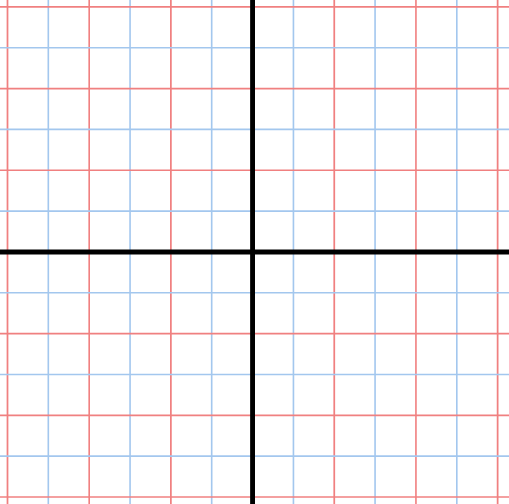 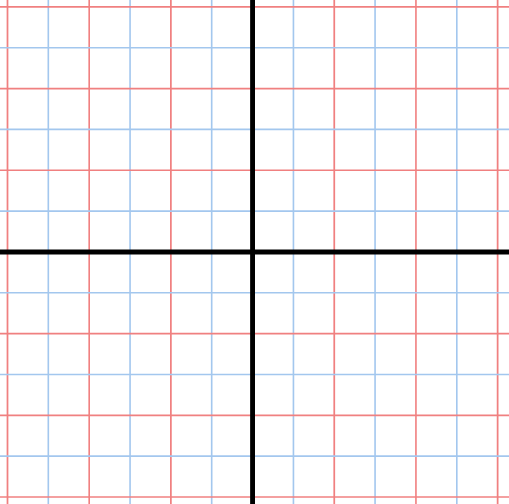 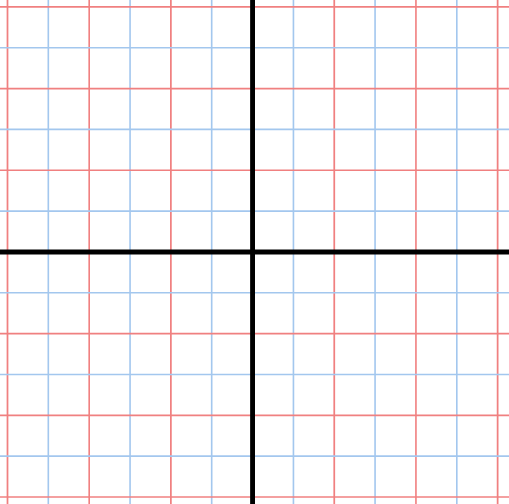 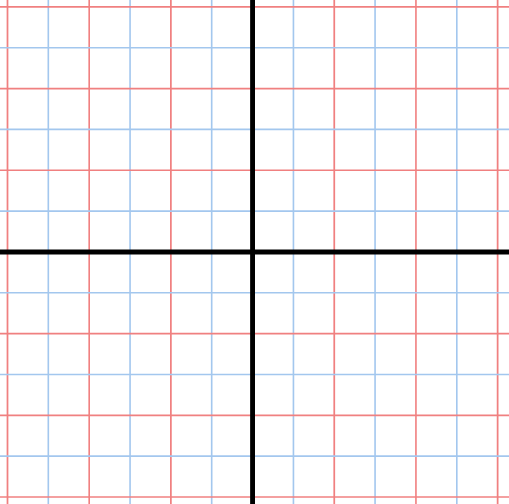 b
b
a
y
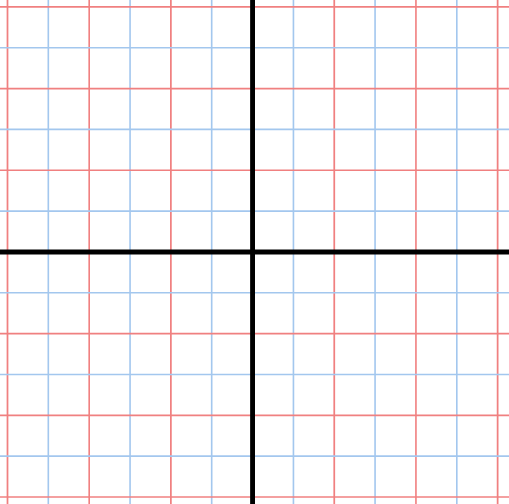 x
y
y
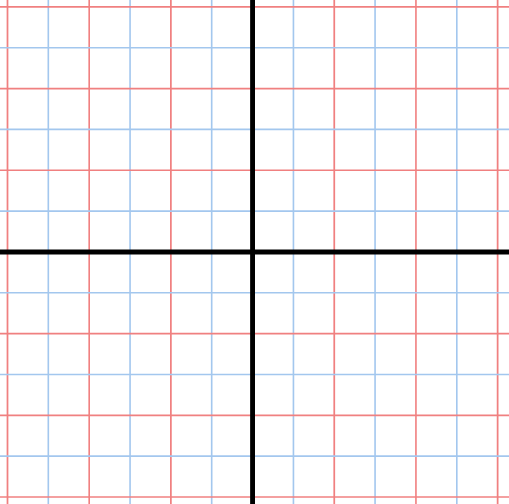 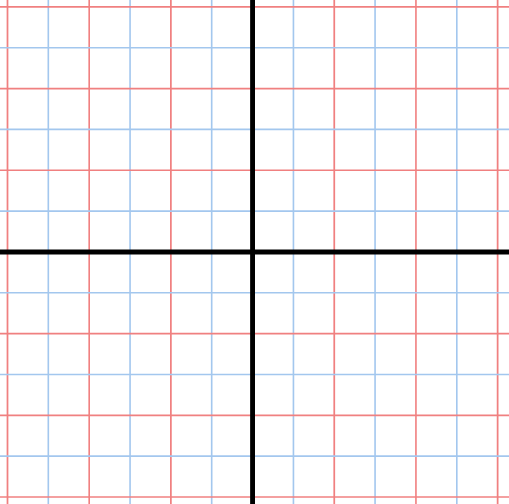 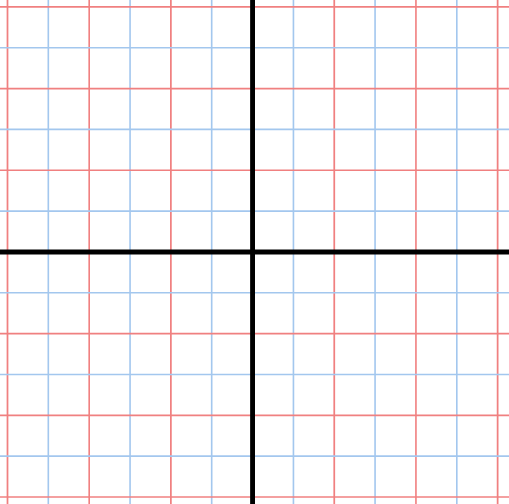 x
x
10
8
6
4
2
0
B
C
D
A
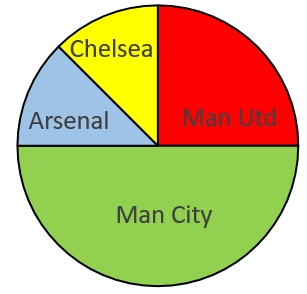 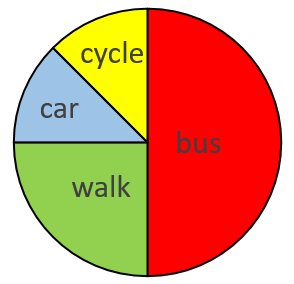 10
8
6
4
2
0
10
8
6
4
2
0
frequency
frequency
8
9
10
7
age
A
B
C
10
8
6
4
2
0
Yellow
B
C
D
A
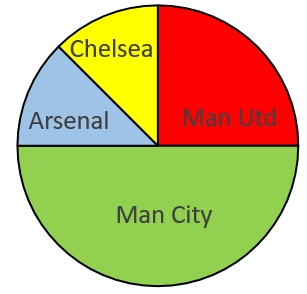 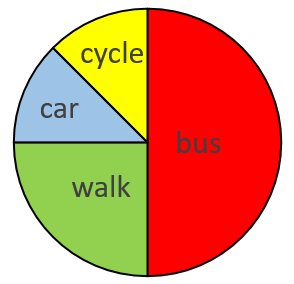 10
8
6
4
2
0
10
8
6
4
2
0
frequency
frequency
8
9
10
7
age
A
B
C